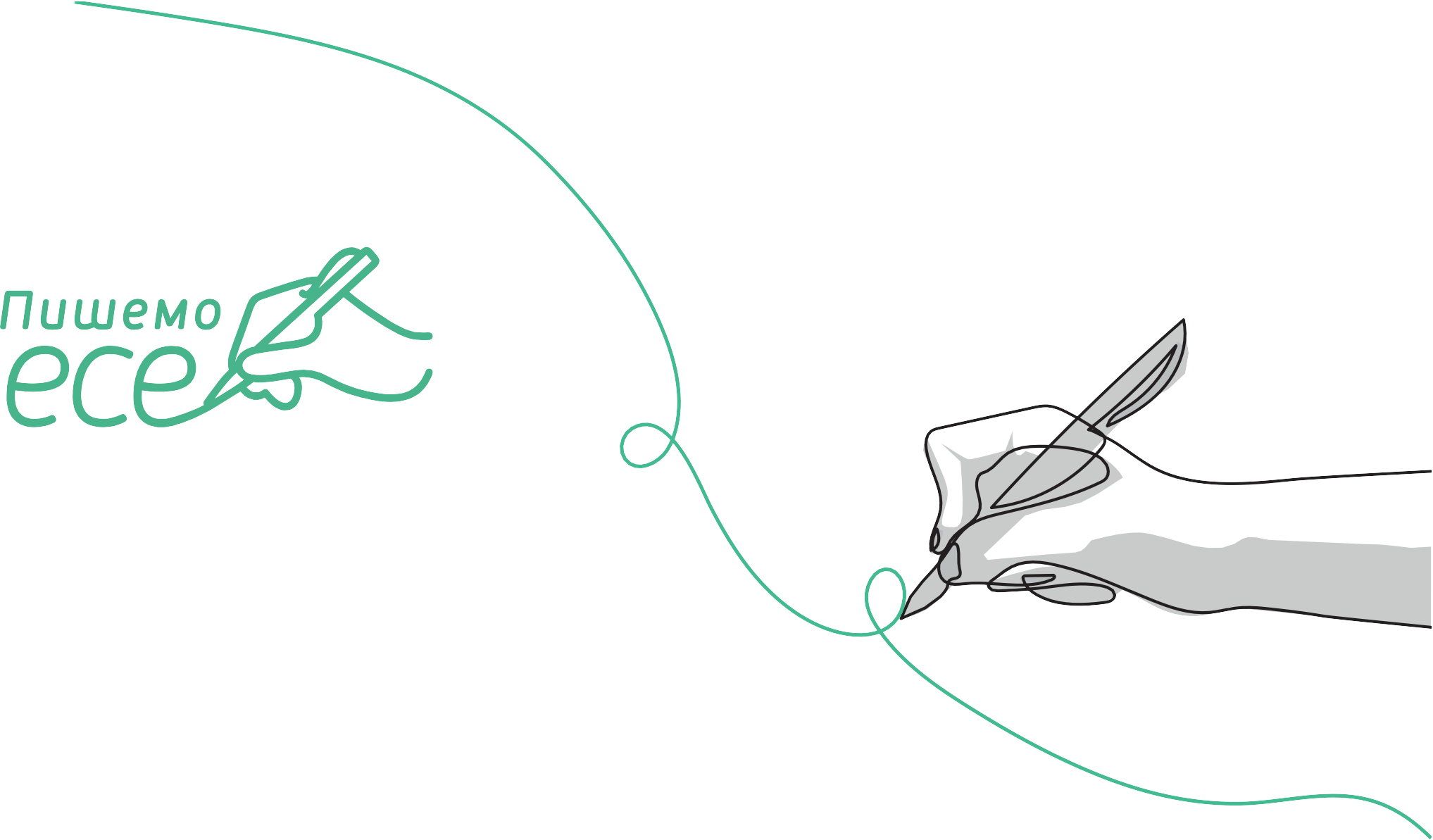 МОДУЛЬ 1
Регулярне  письмо
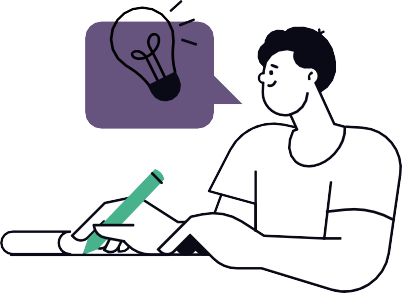 Вправа «Вільне письмо»
1–3 хвилини
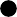 Упродовж 1–3 (максимум 5) хвилин  фіксуйте свої будь-які міркування  в нотатнику або зошиті.
Зміст вправи:
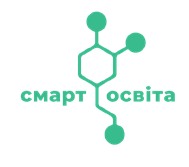 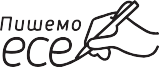 8
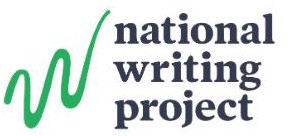 Модуль 1
Національний проєкт: пишемо есе
Вправа «Пишемо з одного слова»
7–10 хвилин
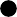 Розпочніть писати ваші міркування  щодо запропонованого предмета  (яблуко, книга).
Не зупиняйтеся, поки не почуєте  спеціальний сигнал.
Зміст вправи:
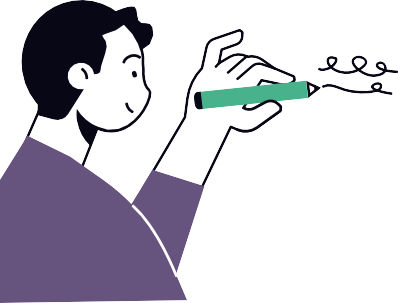 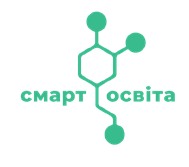 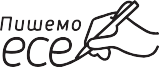 8
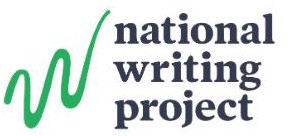 Модуль 1
Національний проєкт: пишемо есе
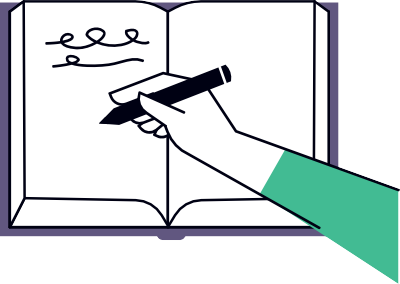 Вправа «Дзвоники»
5–7 хвилин
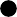 Упродовж 5–7 (максимум 15) хвилин  зафіксуйте свої міркування в нотатнику  або зошиті щодо озвученої
теми / питання.
Зміст вправи:
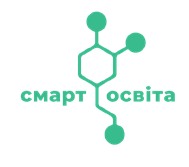 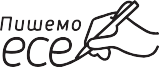 8
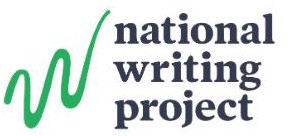 Модуль 1
Національний проєкт: пишемо есе
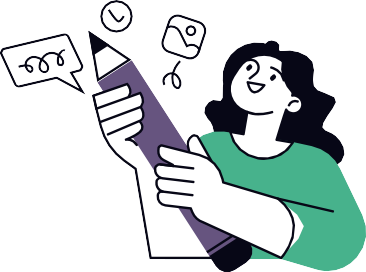 Регулярне письмо
(приклад запитань)
5–7 хвилин
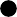 Що таке права людини?
Чому ми маємо захищати свої права?
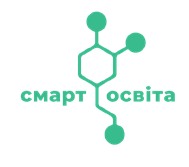 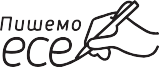 8
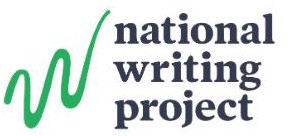 Модуль 1
Національний проєкт: пишемо есе
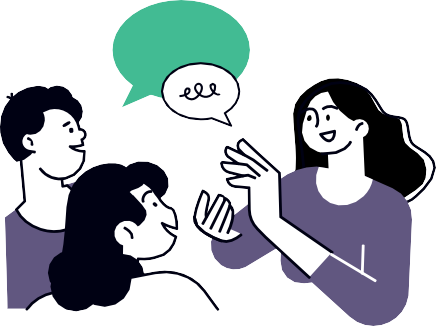 Обговорення
Об’єднайтесь у групи.
Зачитайте й обговоріть свої тексти.
Висловіть узагальнені міркування  одне одному.
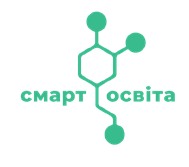 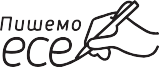 8
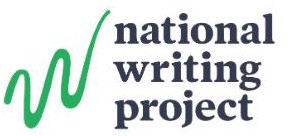 Модуль 1
Національний проєкт: пишемо есе
Вправа «Письмова розминка»
(для молодших підлітків)
10–15 хвилин
Зміст вправи:
Обговорення в парах: «Хто говорить і що вони кажуть?»
Прочитайте прогляньте / прослухайте статтю відео / подкаст ще раз.
Про що розповідає цей текст (відео / аудіо)?
Звідки ви про це знаєте? Які докази ви бачите? Виділіть найсильніший для  вас доказ.
Обговоріть свої думки з однокласником / однокласницею.
Після цього запишіть власні думки. Якою зараз є ваша позиція? Вона  змінилися після обговорення?
Сформулюйте тезу (власну позицію) з цього питання і напишіть аргументи  (докази) на її підтримку. Спробуйте додати до своєї аргументації деякі  джерела (використовуйте запропоновані тексти).
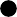 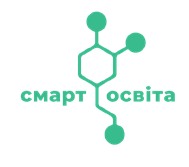 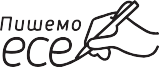 8
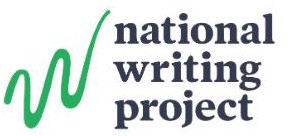 Модуль 1
Національний проєкт: пишемо есе
Вправа «Письмова розминка»
(для старших підлітків)
10–15 хвилин

Зміст вправи:
Прочитайте тексти.
Позначте в місці для нотаток основну думку тексту.  Позначте в тексті найсильніший аргумент автора / авторки.  Напишіть протягом 5–7 хвилин свої думки щодо теми.
Намалюйте графічне зображення взаємозв’язку трьох текстів.  Напишіть коротке пояснення графічного зображення в нотатнику.  Обговоріть з однокласниками й однокласницями графіки.
Напишіть формальне есе.
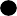 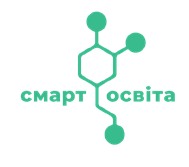 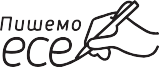 8
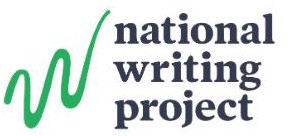 Модуль 1
Національний проєкт: пишемо есе